Департамент образования мэрии города ЯрославляМуниципальное дошкольное образовательное учреждение «Детский сад № 140»
Краткая презентация для родителей

«Адаптированная Основная Образовательная 
Программа для детей с интеллектуальными нарушениями МДОУ «Детский сад № 140»
ФГОС ДО
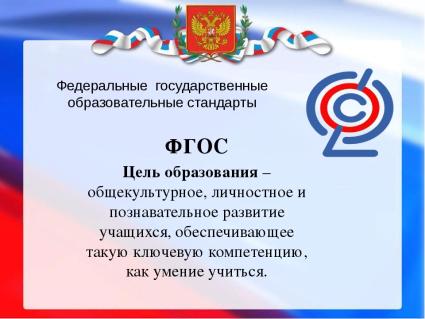 «Адаптированная основная образовательная программа 
МДОУ «Детский сад № 140»

разработана на основе Федерального государственного образовательного стандарта дошкольного образования 
(Приказ Министерства образования и науки Российской Федерации от 17 октября 2013 г. №1155)
Общие сведения о ДОУ
полное наименование бюджетного учреждения - муниципальное дошкольное образовательное учреждение «Детский сад №140». Официальное сокращенное наименование бюджетного учреждения МДОУ д/с №140
Тип - дошкольное образовательное учреждение.
Вид - детский сад.
Место нахождения учреждения: г. Ярославль, пр. Доброхотова, д.18
МДОУ «Детский сад № 140» находится в отдельно стоящем двухэтажном здании.
Территориальное расположение - Заволжский район г. Ярославля.
Информационная справка о ДОУ
МДОУ «Детский сад № 140» посещает 178 детей.


В образовательной организации  функционирует 11 групп:
6 групп для детей с тяжелыми нарушениями речи.
4 группы для детей с задержкой психического развития.
1 группа для детей с интеллектуальными нарушениями
Программа реализуется по следующим образовательным областям
-   физическое развитие,
-    социально-коммуникативное развитие,
-	познавательное развитие,
-	речевое развитие,
-	художественно-эстетическое развитие.
ЦЕЛЬ ПРОГРАММЫ
создание условий для всестороннего развития личности, деятельности детей с нарушением интеллекта разного возраста, формирование способов и приемов взаимодействия этих детей с миром людей и окружающим их предметным миром.
ЗАДАЧИ ПРОГРАММЫ
создание благоприятных условий для полноценного проживания ребенком дошкольного детства, формирование положительных личностных качеств, развитие психических и физических качеств в соответствии с возрастными и индивидуальными особенностями, подготовка к жизни в современном обществе, формирование предпосылок к учебной деятельности и самостоятельности в быту, обеспечение безопасности жизнедеятельности ребенка.
УЧАСТНИКИ РЕАЛИЗАЦИИ  ПРОГРАММЫ
дети дошкольного возраста
 педагоги
 родители (законные представители).

Программа реализуется на государственном языке Российской Федерации.
Структура основной образовательной программы ДОУ
Программа включает  три основных раздела: 
целевой
 содержательный
 организационный.
В каждом из них отражается:
 обязательная часть  
часть, формируемая участниками образовательных отношений
Принципы построения Программы
учет возрастных возможностей ребенка к обучению, принцип единства диагностики и коррекции отклонений в развитии;
•	принцип учета вида, структуры и характера нарушений (первичного нарушения и вторичных отклонений в развитии);
•	генетический принцип, ориентированный на общие возрастные закономерности развития с поправкой на специфику степени выраженности нарушения при разворачивании этого развития, когда психика чрезвычайно чувствительна даже к незначительным внешним воздействиям;
•	принцип коррекции и компенсации (коррекционная направленность на формирование компенсаторных механизмов);
•	направленность на учет соотношения «актуального уровня развития» ребенка и его «зоны ближайшего развития».
Образовательные области
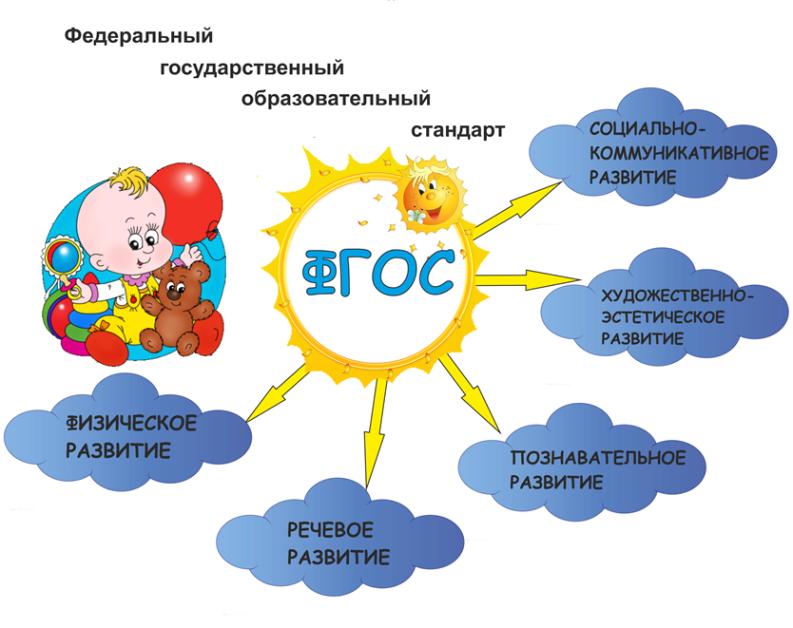 Реализуемые программы
В настоящее время при освоении детьми образовательных областей адаптированной основной образовательной программы дошкольного образования используются парциальные программы:

Екжанова, Е.А. Коррекционно-развивающее обучение и воспитание дошкольников с нарушением интеллекта : методич. рекоменд. / Е.А. Екжанова, Е.А. Стребелева. - М. : Просвещение, 2011. - 175 с.
-	Гаврилушкина, О.П. Обучение конструированию в дошкольных учреждениях для умственно отсталых детей: книга для учителя / О.П. Гаврилушкина. - М. : Просвещение, 1991. - С. 94.
Основные направления программы
Развитие способностей дошкольников в процессе детских видов деятельности: сенсорных, интеллектуальных, творческих, коммуникативных и регуляторных.

В программе выдерживается двойная логика развития:

с одной стороны – выполнение действий в ходе обучения ребёнка, обеспечивающих усвоение предлагаемого содержания программы при подготовке к школе
с другой стороны – развитие общих способностей детей в процессе специфических дошкольных видов деятельности и в процессе коммуникации со взрослыми и детьми.
12
Основные направления программы
На основе требований ФГОС ДО и с учетом образовательных потребностей умственно отсталых детей дошкольного возраста в программе выделены пять образовательных областей:
1.	Социально-коммуникативное развитие
2.	Познавательное развитие
3.	Речевое развитие
4.	Художественно-эстетическое развитие
5.	Физическое развитие
Каждая образовательная область основывается на возрастных закономерностях развития ребенка, содержит концептуальные подходы к содержанию воспитания и обучения детей и обозначает целевые ориентиры их развития в разные возрастные периоды.
Образовательная область «Социально-коммуникативное развитие»
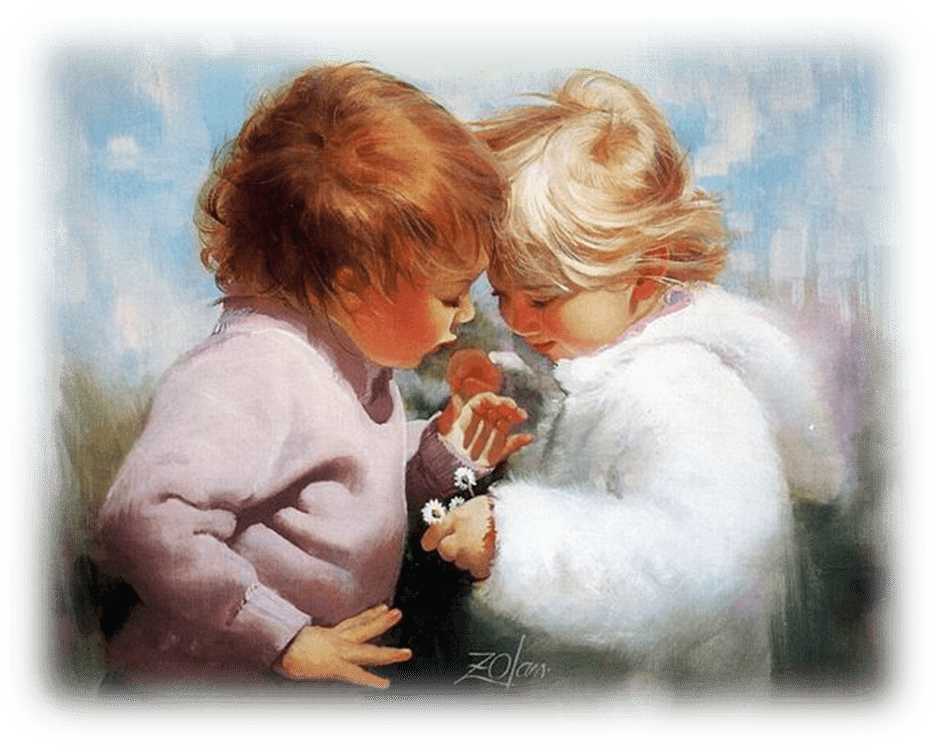 Основополагающим содержанием раздела «Социально-коммуникативное развитие» является формирование сотрудничества ребенка со взрослым и научение воспитанника способам усвоения и присвоения общественного опыта. В основе сотрудничества его с взрослым лежит эмоциональный контакт, который является центральным звеном становления у ребенка мотивационной сферы. Переход ребенка от непосредственного восприятия к подлинно познавательному интересу становится основой для деловой формы общения, а затем и для подлинного сотрудничества с другими людьми.
16
Образовательная область «Познавателное развитие»
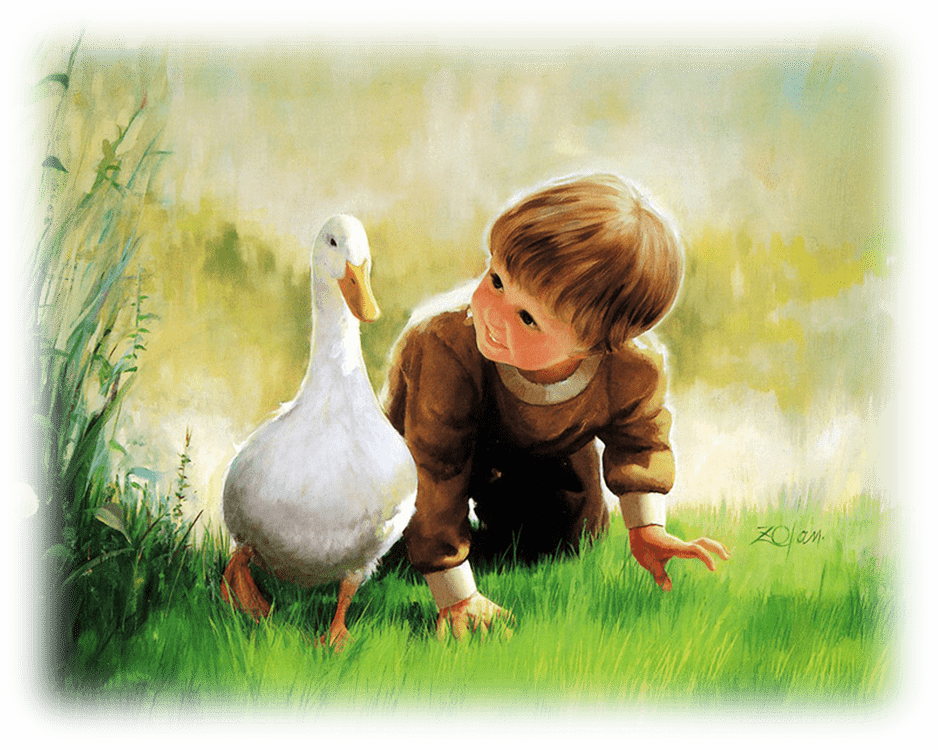 Дети могут научиться:
В данной области Программы выделены направления коррекционно-педагогической работы, которые способствуют поэтапному формированию способов ориентировочно-исследовательской деятельности и способов усвоения ребенком общественного опыта в следующих направлениях:
	сенсорное воспитание и развитие внимания,
	формирование мышления,
	формирование элементарных количественных представлений,
	ознакомление с окружающим миром.
Образовательная область «Речевое развитие»
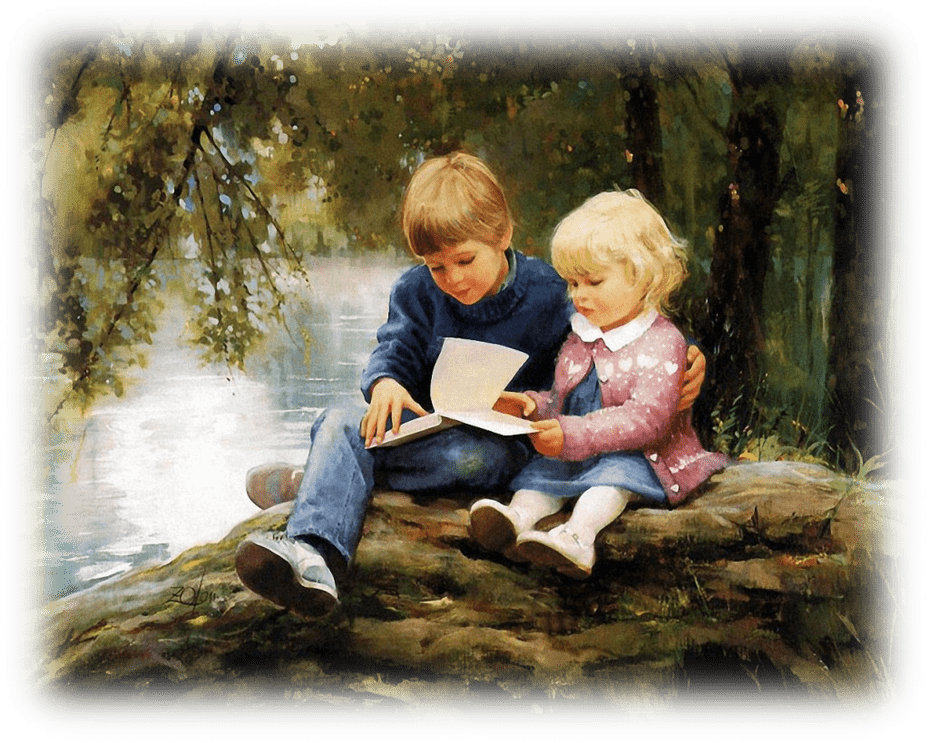 Дети могут научиться:
• проявлять готовность к социальному взаимодействию в коллективе сверстников;
• выражать свои мысли, наблюдения и эмоциональные переживания в речевых высказываниях;
• пользоваться в повседневном общении фразовой речью, состоящей из трех-четырех словных фраз;
• употреблять в речи названия предметов и детенышей животных с использованием уменьшительно-ласкательных суффиксов;
• понимать и использовать в активной речи предлоги в, на, под, за, перед, около, у, из, между;
• использовать в речи имена существительные и глаголы в единственном и множественном числе;
• использовать в речи глаголы настоящего и прошедшего времени;
• строить фразы и рассказы, состоящие из трех-четырех предложений, по картинке;
• прочитать наизусть 2-3 разученные стихотворения;
Образовательная область «Художественно-эстетическое развитие»
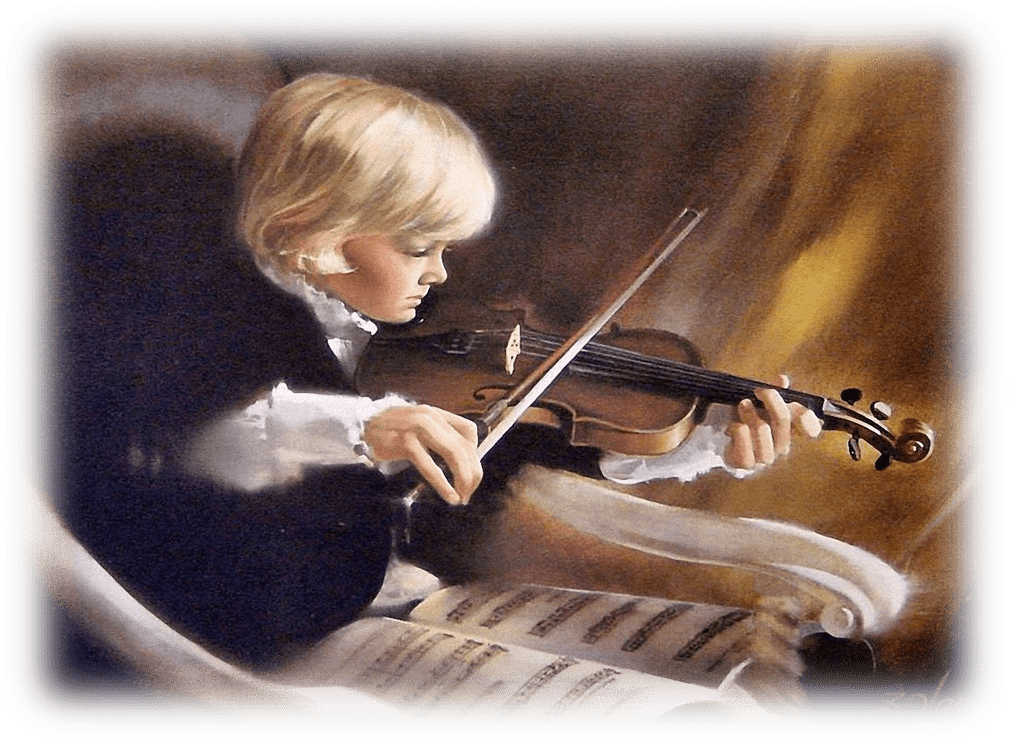 Дети могут научиться:
получать удовольствие от рассматривания картин, иллюстраций, предметов декоративно-прикладного искусства, скульптур и архитектурных памятников;
 знавать 2-3 знакомые картины известных художников;
 воспринимать выразительность и праздничность предметов народных промыслов (дымковская игрушка, каргопольская игрушка, хохломская и городецкая роспись) и узнавать их в предметах быта;
 уметь дорисовывать различные декоративные линии, украшая ими знакомые предметы или сюжеты;
 создавать изображения по собственному замыслу, используя знакомые техники и изобразительные средства;
 адекватно вести себя при посещении музеев, выставочных залов, театров и выставок.
Дети могут научиться:
эмоционально откликаться на содержание знакомых музыкальных произведений;
различать музыку различных жанров (марш, колыбельная песня, танец, русская плясовая);
называть музыкальные инструменты и подбирать с помощью взрослого тот или иной инструмент для передачи характера соответствующего сказочного персонажа;
называть выученные музыкальные произведения;
выполнять отдельные плясовые движения в паре с партнером - ребенком и взрослым;
иметь элементарные представления о театре, где артисты или куклы (которых оживляют тоже артисты) могут показать любимую сказку;
участвовать в коллективных театрализованных представлениях.
23
Образовательная область «Физическое развитие»
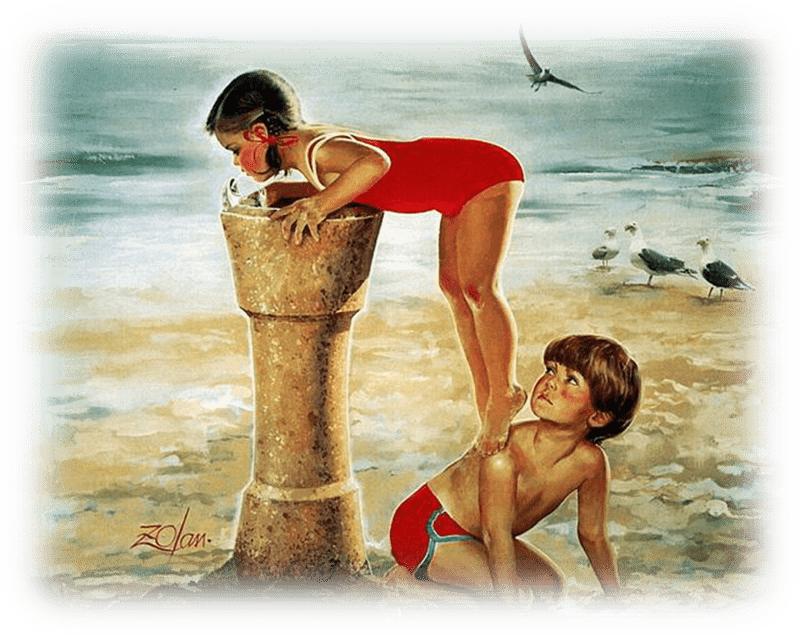 Задачи
В данной области АООП рассматриваются условия, необходимые для защиты, сохранения и укрепления здоровья ребенка, определяются задачи формирования предпосылок и конкретных способов здорового образа жизни ребенка и членов его семьи.
Основные направления работы по физическому воспитанию: метание, построение, ходьба, бег, ползание, лазание, перелазание, прыжки, общеразвивающие упражнения (упражнения без предметов, упражнения с предметами, упражнения, направленные на формирование правильной осанки, упражнения для развития равновесия, подвижные игры).
Вариативные часть программы
Рисование песком один из нетрадиционных способов рисования. Существует множество достоинств этой техники:
•	песок — это природный материал, обладающий собственной энергетикой.
•	создание песочных композиций, рисунков на песке «свободно от ошибок»;
•	рисование песком способствует развитию мелкой моторики, способствует релаксации, развитию межполушарных связей (рисование одновременно двумя руками);
Иппотерапия — это интеграция лечебной физкультуры и познавательного развития воспитанников, где в качестве инструмента выступает лошадь. 
Цель программы: содействие формированию и развитию личности ребенка. Создание условий для формирования и развития у детей качеств, необходимых для познавательного развития, адаптации и социализации.
Спасибо за внимание!
МЫ ВСЕГДА ГОТОВЫ
 К СОТРУДНИЧЕСТВУ!